Presentation
Preview
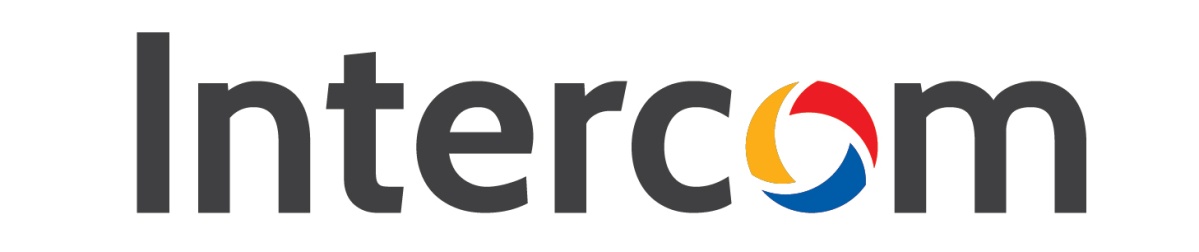 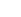 1
2
Header Text
Sub Header
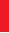 Intercom Enterprises S.A.E. is …….
.